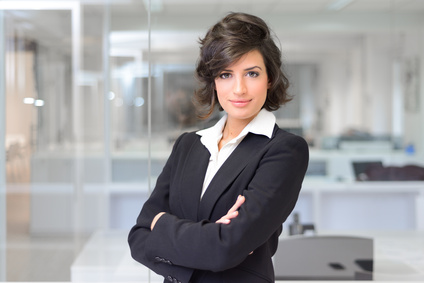 PROFILO
Lorem ipsum dolor sit amet, consectetur adipiscing elit. Morbi tristique sapien nec nulla rutrum imperdiet. Nullam faucibus augue id velit luctus maximus. Interdum et malesuada fames ac ante ipsum primis in faucibus. Etiam bibendum, ante nec luctus posuere, odio enim semper tortor, id eleifend mi ante vitae ex.
Alice
VERELLA
ESPERIENZA
Titolo della posizione
2010-2017
SOCIETÀ POSIZIONE
CONTATTI
Lorem ipsum dolor sit amet, consectetur adipiscing elit. Morbi tristique sapien nec nulla rutrum imperdiet. Nullam faucibus augue id velit luctus maximus. Interdum et malesuada fames ac ante ipsum primis in faucibus.
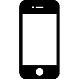 000 111 333
2010-2017
SOCIETÀ POSIZIONE
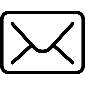 name@mail.com
Lorem ipsum dolor sit amet, consectetur adipiscing elit. Morbi tristique sapien nec nulla rutrum imperdiet. Nullam faucibus augue id velit luctus maximus. Interdum et malesuada fames ac ante ipsum primis in faucibus.
12 Street Name
Roma
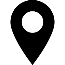 WEB
2010-2017
SOCIETÀ POSIZIONE
Lorem ipsum dolor sit amet, consectetur adipiscing elit. Morbi tristique sapien nec nulla rutrum imperdiet. Nullam faucibus augue id velit luctus maximus. Interdum et malesuada fames ac ante ipsum primis in faucibus.
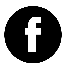 Facebook.com/name
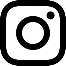 Instagram.com/name
FORMAZIONE
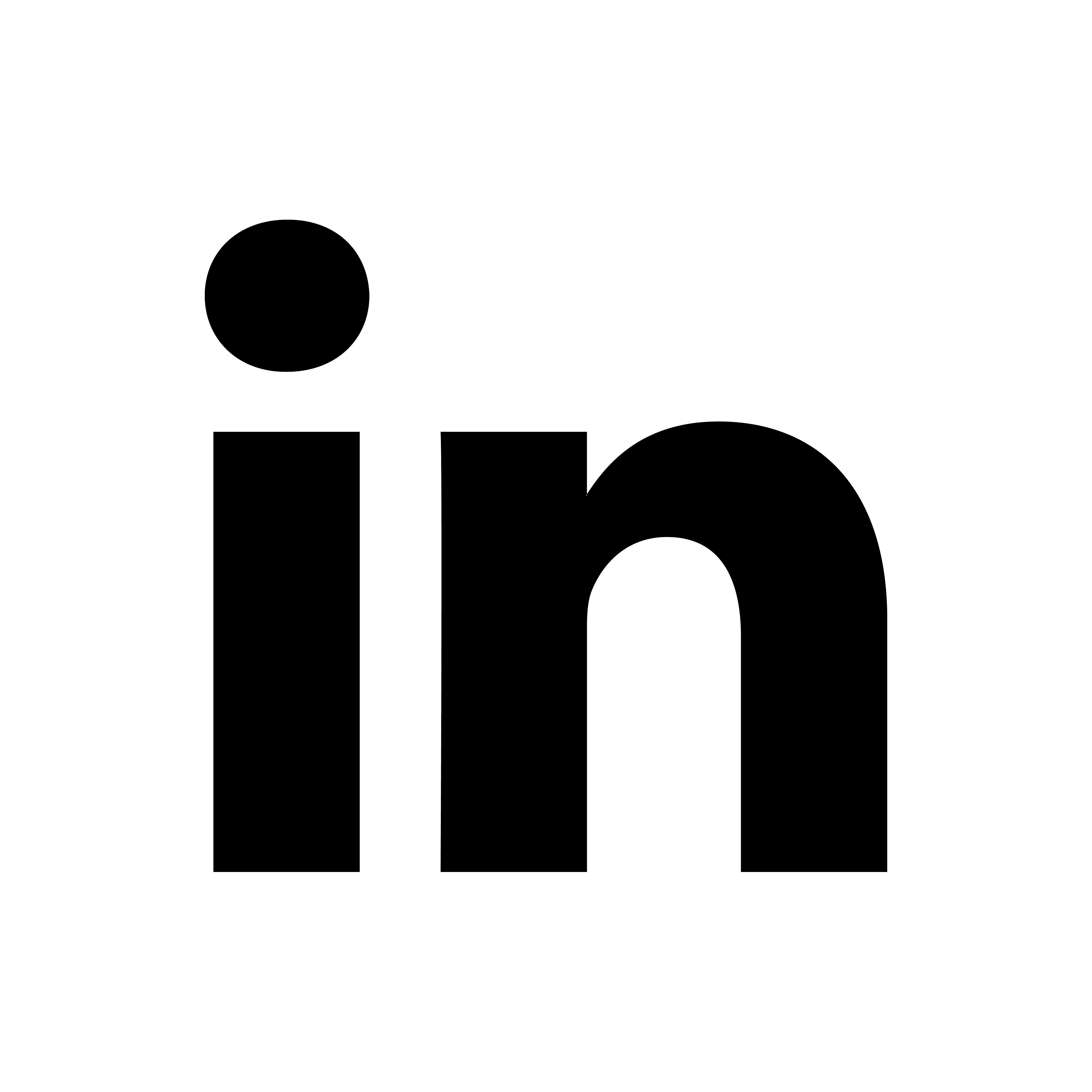 Linkedin.com/name
2000-2004
UNIVERSITÀ LAUREA
COMPETENZE
Lorem ipsum dolor sit amet, consectetur adipiscing elit. Morbi tristique sapien nec nulla rutrum imperdiet.
2000-2004
UNIVERSITÀ LAUREA
MacOS / Windows
Lorem ipsum dolor sit amet, consectetur adipiscing elit. Morbi tristique sapien nec nulla rutrum imperdiet.
Photoshop CS
LINGUE
Ruby On Rails
ITALIANO
MADRELINGUA
PHP MySQL
INGLESE
DI BASE
FRANCESE
INTERMEDIO